Stock Market Lookup
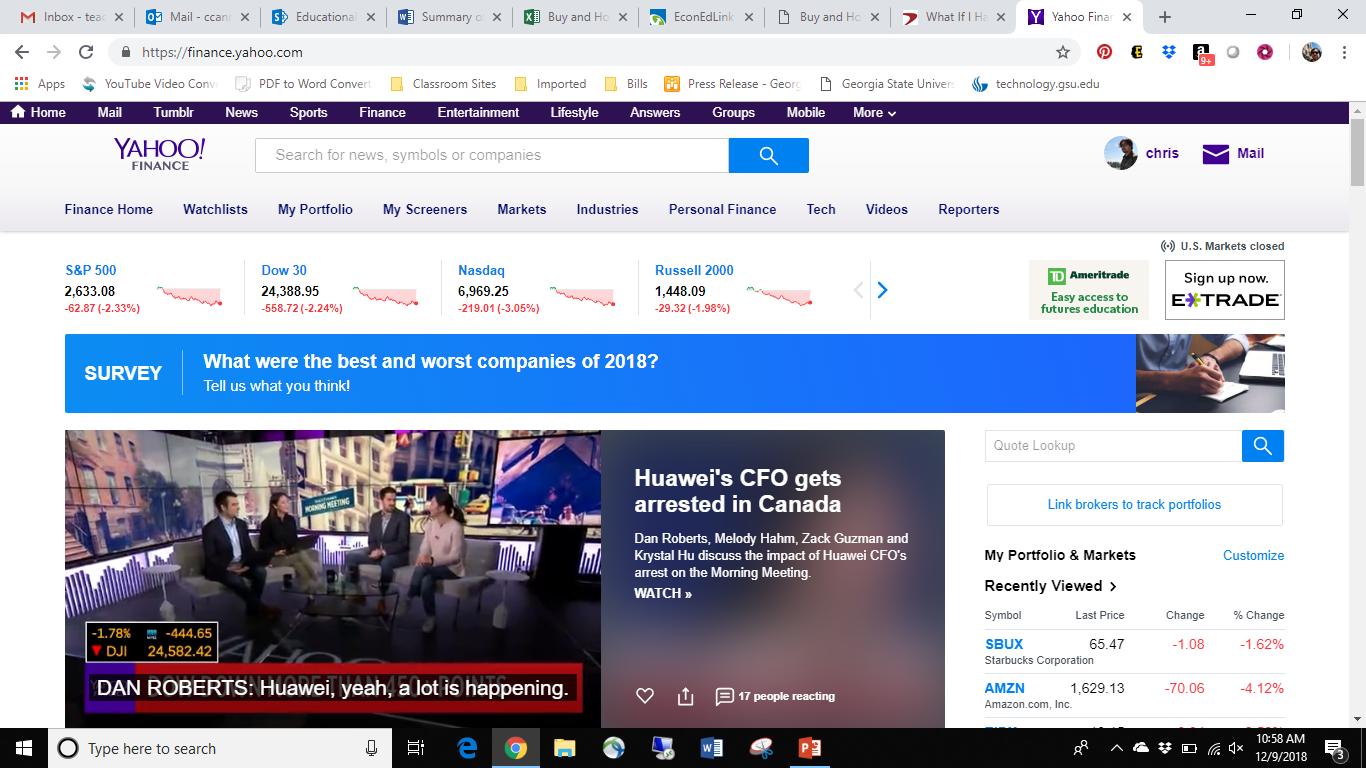 Enter the company name or ticker symbol here
[Speaker Notes: Slides 19 – 22 simply visually show how to go about getting stock information on Yahoo Finance’s new pages.  Just follow the directions in the yellow boxes.]
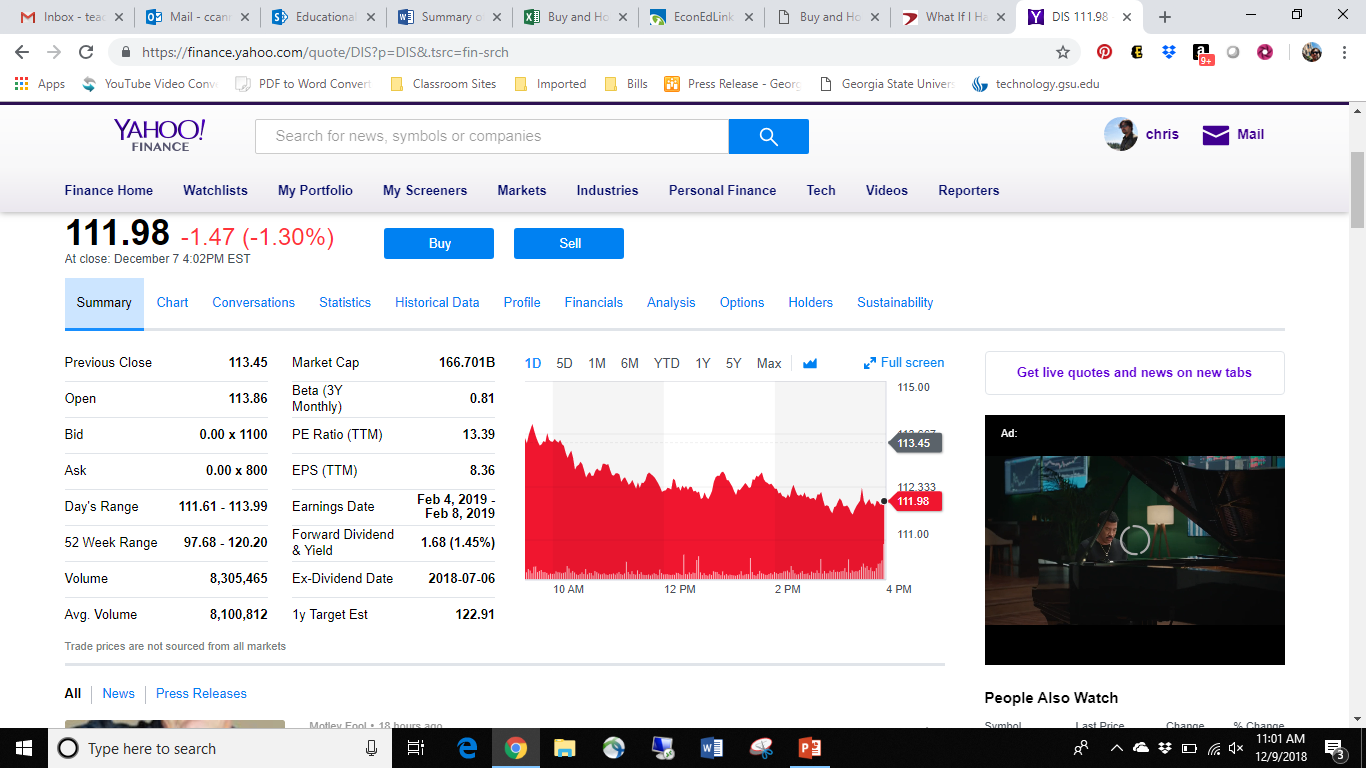 Click here to enlarge the graph
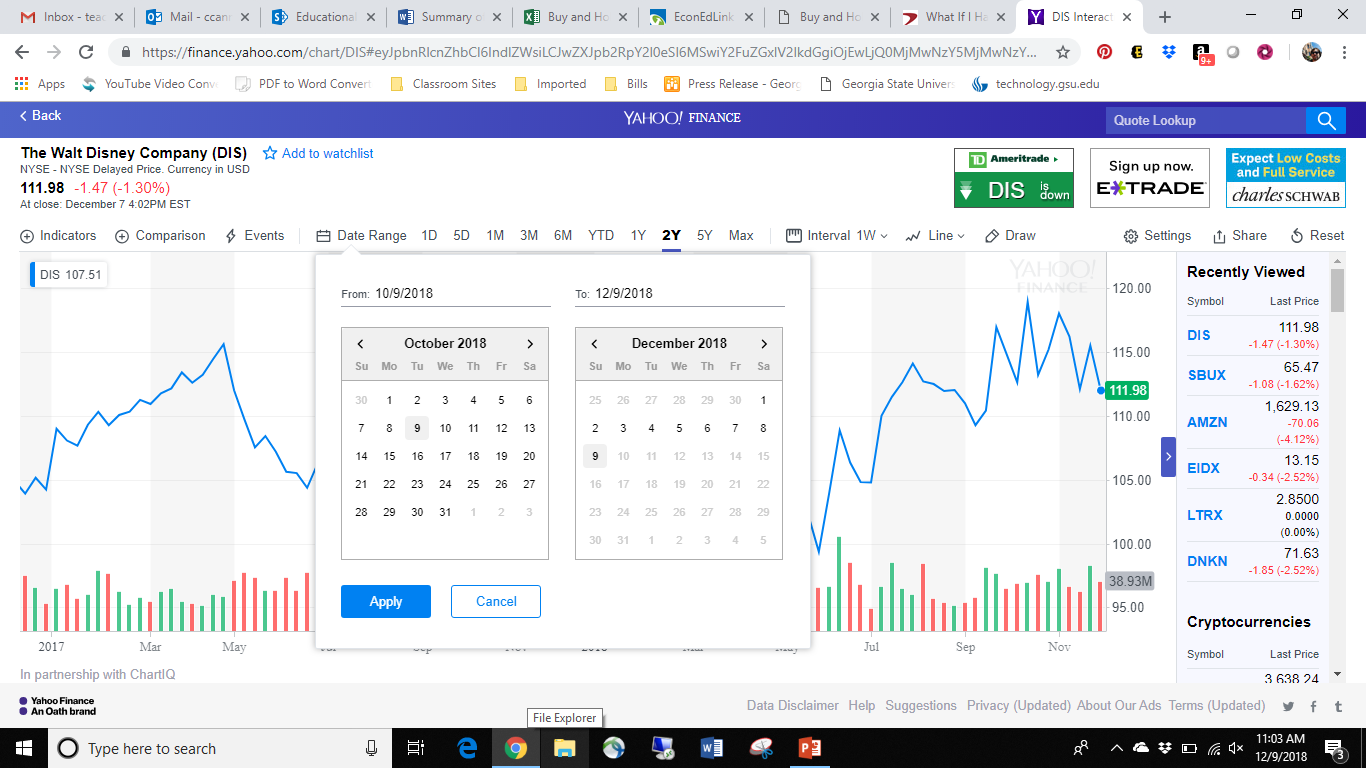 Click here to extend the date range and select 10/1/2007 as the end range in the “to” box.  The “from” box can be any date prior to 10/1/2007, but recommended to use January 1, 2000
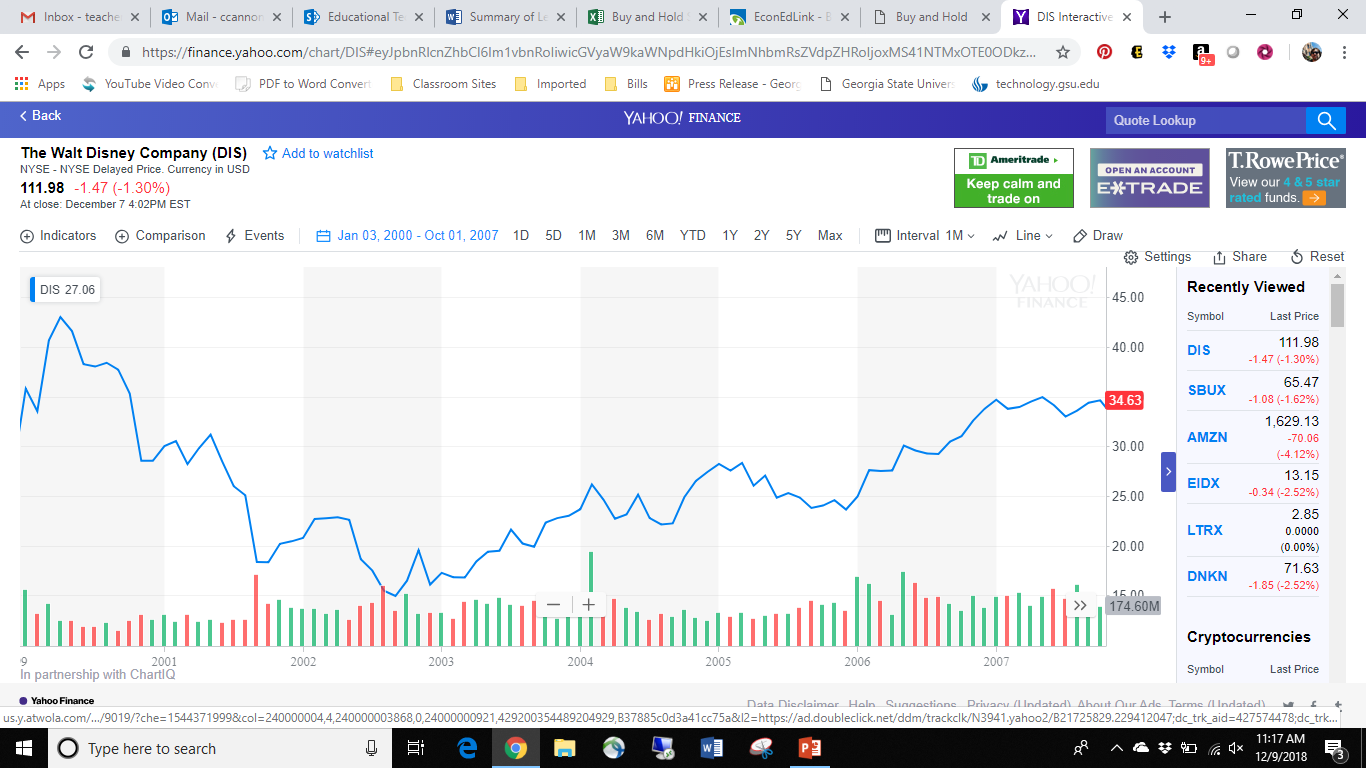 The number that shows up in red on the right side is the price on the last date entered.